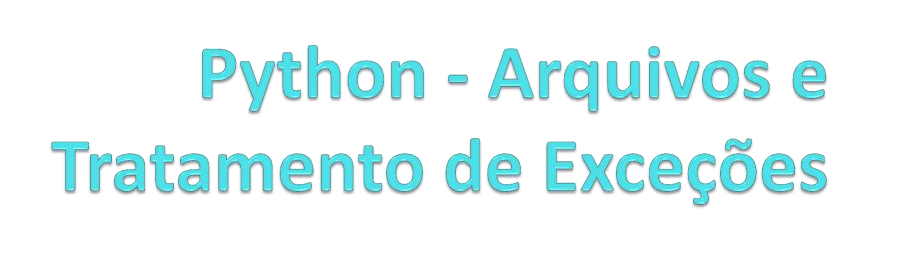 Prof. Eduardo Campos (CEFET-MG)
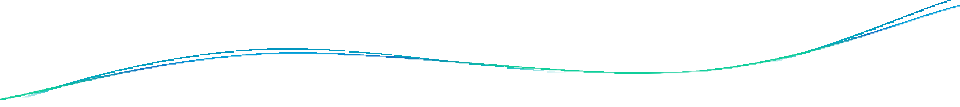 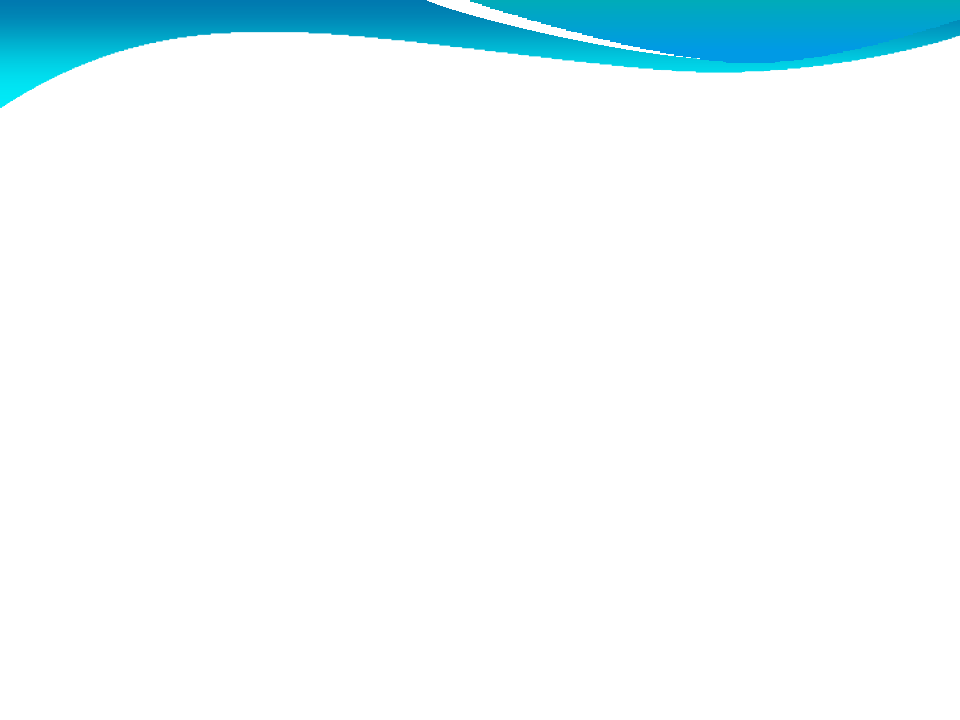 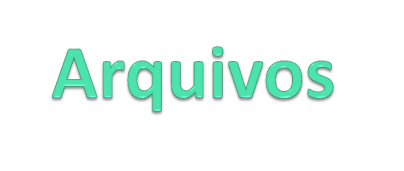 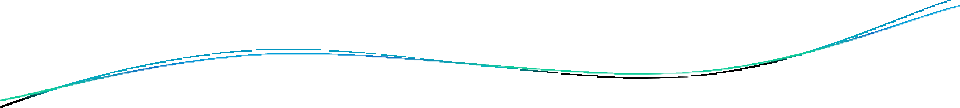 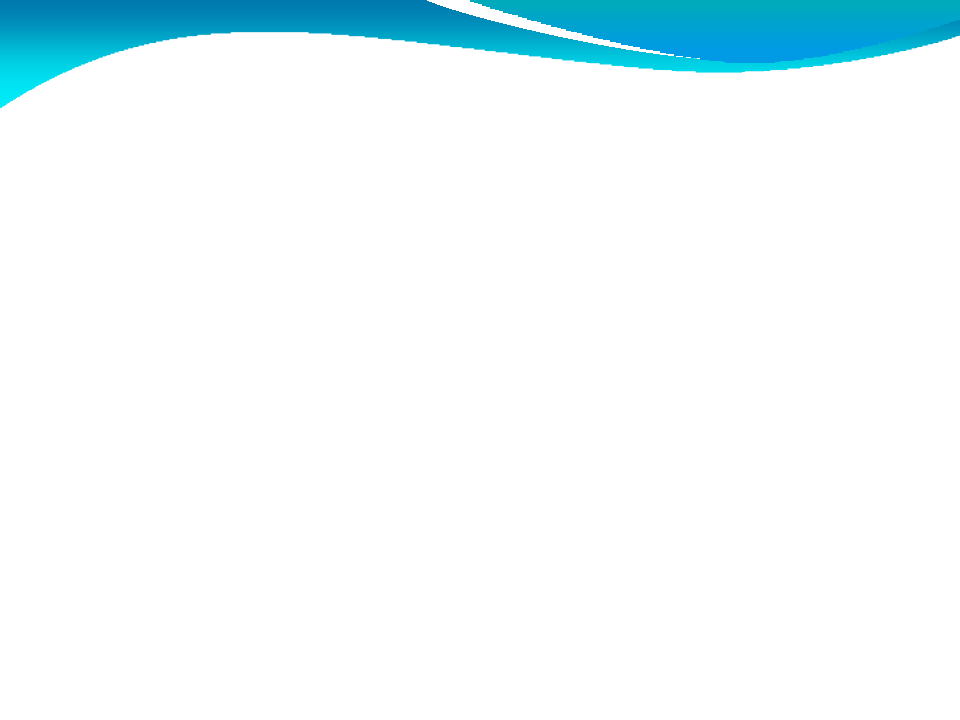 Arquivos
Por que usar arquivos?
Permitem armazenar grande quantidade de informação;
Persistência dos dados (disco);
Acesso aos dados poder ser não sequencial;
Acesso concorrente aos dados (mais de um programa
pode usar os dados ao mesmo tempo).
Tipos de Arquivos
Basicamente, a linguagem Python trabalha com dois tipos de arquivos
arquivo texto
arquivo binário
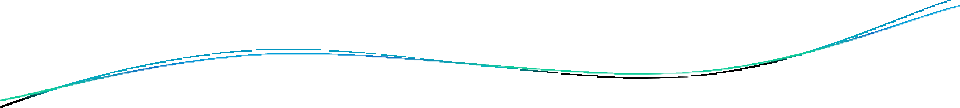 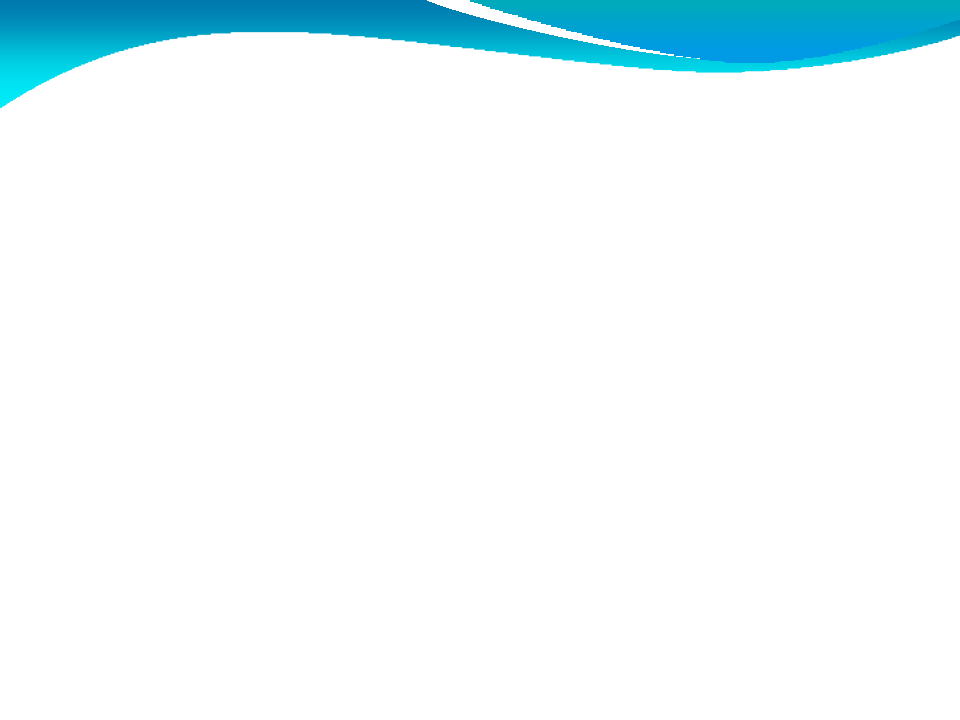 Tipos de Arquivos
Arquivo texto
armazena caracteres que podem ser mostrados 	diretamente na tela ou modificados por um editor de 	textos simples como o Bloco de Notas.
Os dados são gravados como caracteres de 8 bits.
Ex.: Um número inteiro de 32 bits com 8 dígitos ocupará 64 bits no arquivo (8 bits por dígito).
Tipos de Arquivos
Arquivo binário
armazena uma sequência de bits que está sujeita as 	convenções dos programas que o gerou.
Ex: arquivos executáveis, arquivos compactados, arquivos de registros, etc.
os dados são gravados na forma binária (do mesmo 	modo que estão na memória).
Ex.: um número inteiro de 32 bits com 8 dígitos ocupará 32 bits no arquivo.
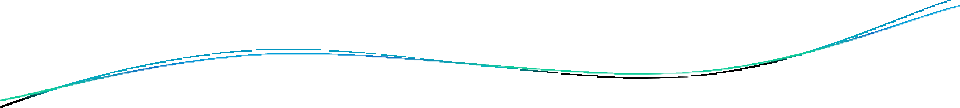 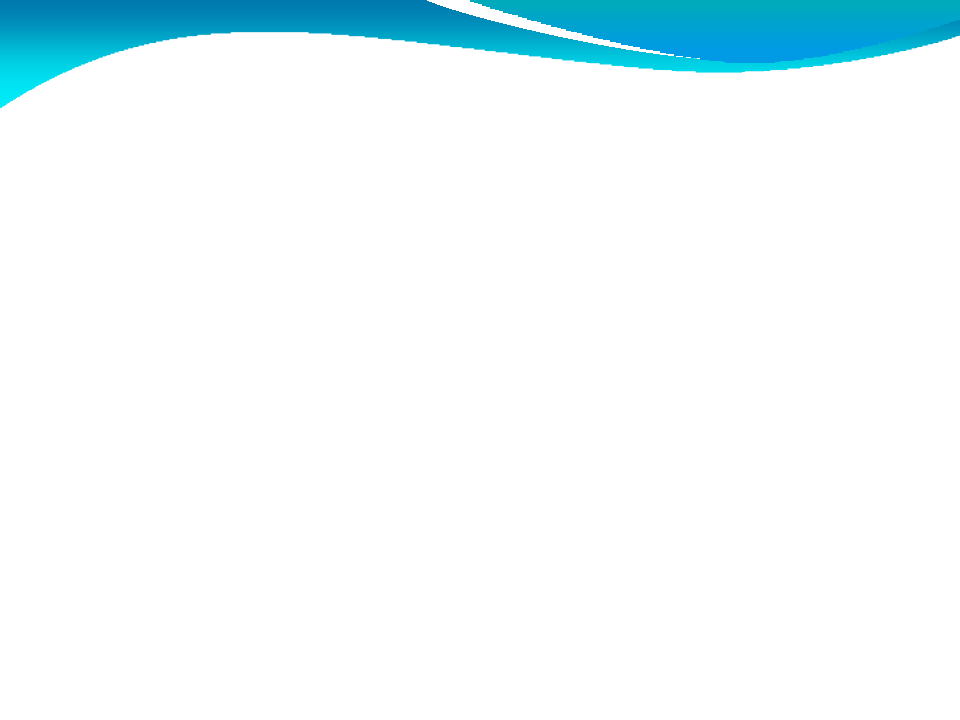 Tipos de Arquivos
Ex: Os dois trechos de arquivo abaixo possuem os mesmo dados :
nome = “Ricardo”; i = 30;
a = 1.74;
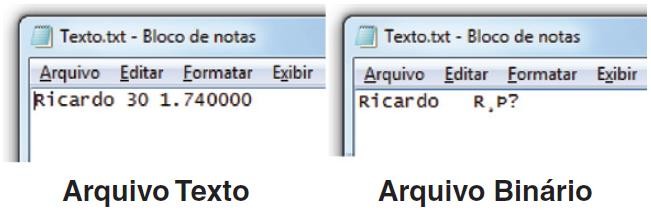 Manipulando arquivos
A linguagem Python possui uma série de funções para manipulação de arquivos
Suas funções se limitam a abrir/fechar e ler
caracteres/bytes/linhas do arquivo
É tarefa do programador criar a função que lerá um 	arquivo de uma maneira específica
Para manipularmos um arquivo, vamos precisar apenas de um objeto do tipo file
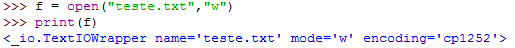 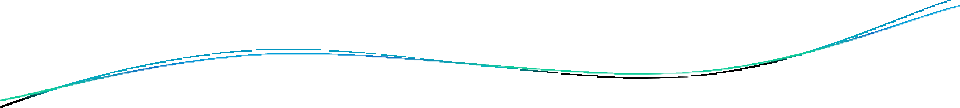 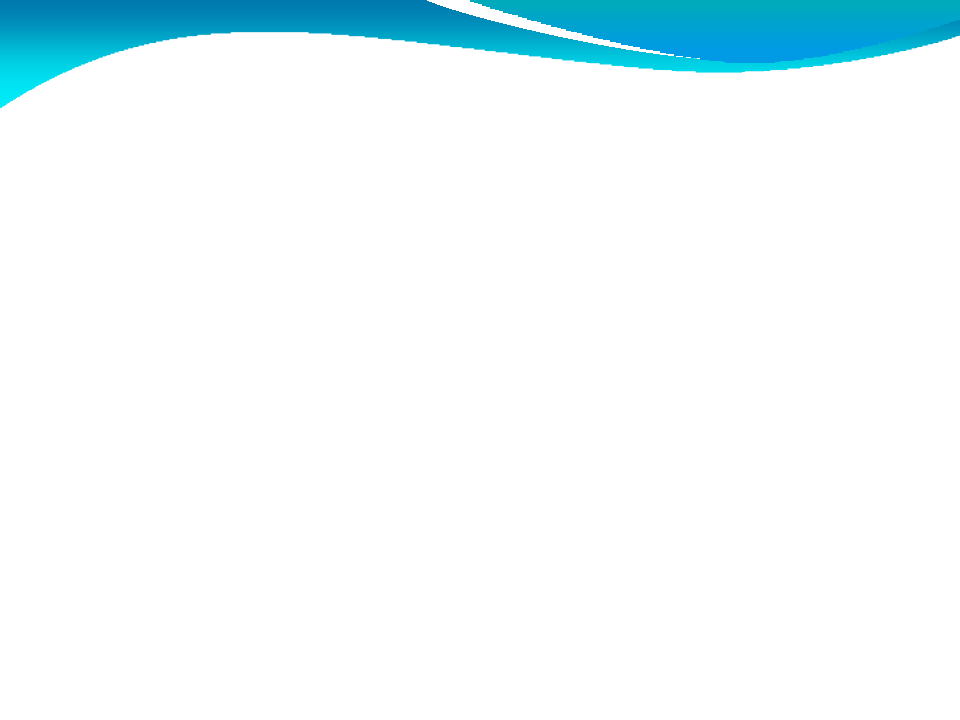 Abrindo um arquivo
Para a abertura de um arquivo, usa-se a função open()

objeto-file = open(nome-arquivo,modo-abertura)

O parâmetro nome-arquivo determina qual arquivo deverá ser aberto, sendo que o mesmo deve ser válido no sistema operacional que estiver sendo utilizado
Abrindo um arquivo
No parâmetro nome-arquivo pode-se trabalhar com caminhos absolutos ou relativos
Caminho absoluto: descrição de um caminho desde o
diretório raiz
C:\\Projetos\\dados.txt

Caminho relativo: descrição de um caminho desde o 	diretório corrente
arq.txt
..\\dados.txt
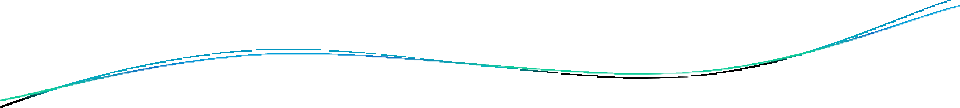 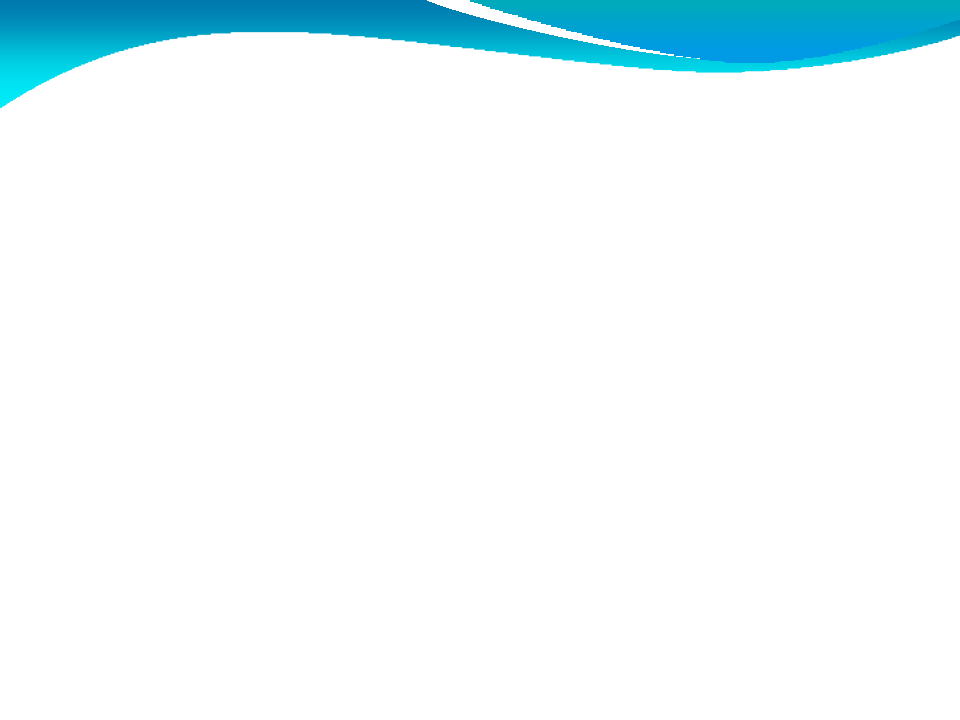 Abrindo um arquivo
O modo de abertura determina que tipo de uso será feito do arquivo
A tabela a seguir mostra os modo válidos de abertura de um arquivo
Modos de abertura
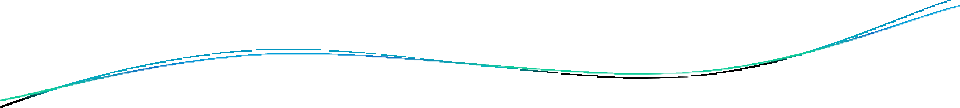 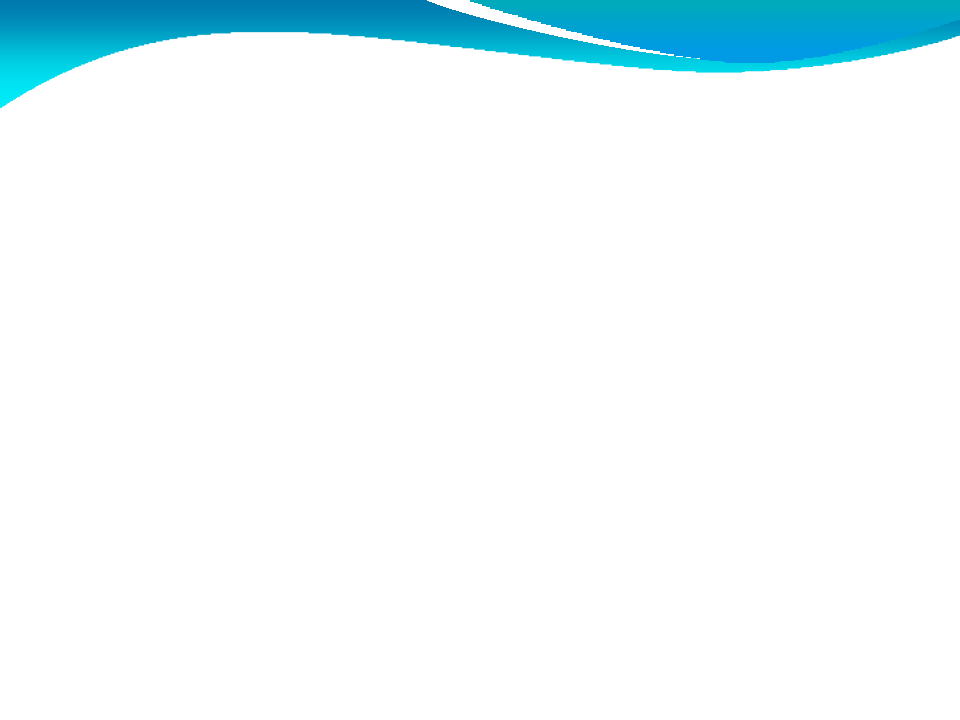 Abrindo um arquivo
Um arquivo texto pode ser aberto para escrita utilizando o seguinte conjunto de comandos
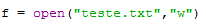 Neste caso, o arquivo texte.txt será aberto. Agora já
podemos escrever dados ou fechá-lo
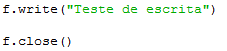 Fechando um arquivo
Como visto no slide anterior, sempre que terminamos de usar um arquivo que foi aberto, devemos fechá-lo. Para isso usa-se a função close()

objeto-file.close()

Mas por que precisamos fechar o arquivo?
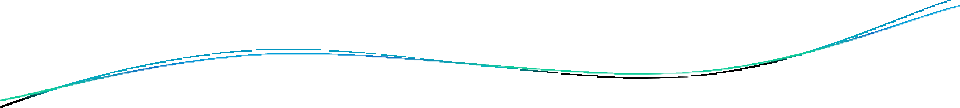 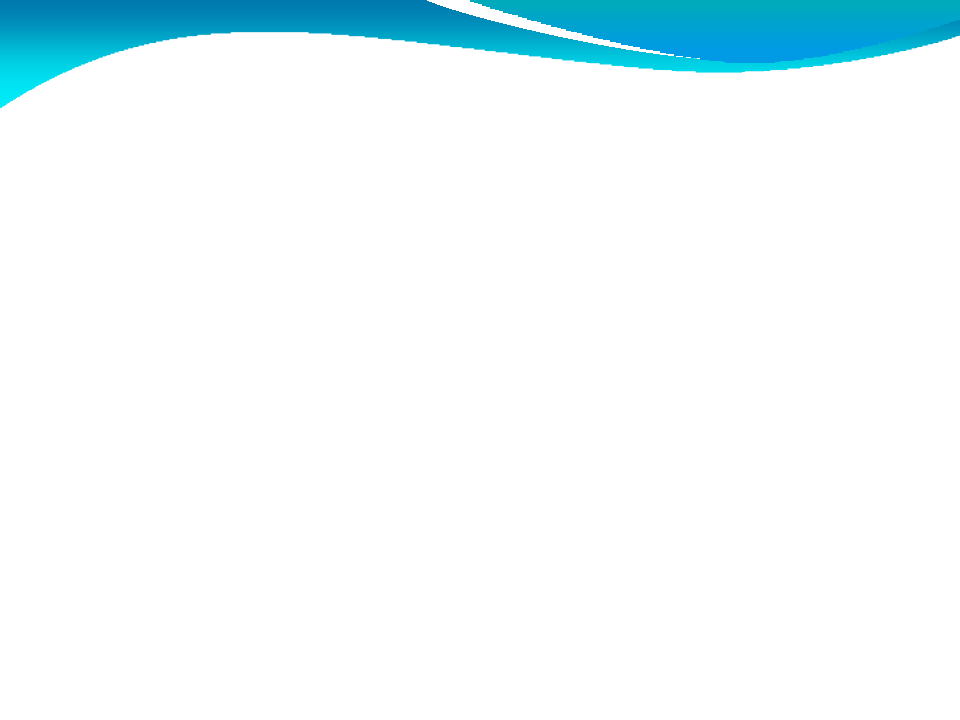 Fechando um arquivo
Por que precisamos fechar o arquivo?
Ao fechar um arquivo, todo dado que tenha 	permanecido no "buffer" é gravado
O "buffer“ é uma região de memória que armazena 	temporariamente os caracteres a serem gravados em 	disco imediatamente
Apenas quando o "buffer" está cheio é que seu conteúdo 	é escrito no disco
Fechando um arquivo
Mas por que utilizar um “buffer”?? Eficiência!
Para ler e escrever arquivos no disco temos que 	posicionar a cabeça de gravação em um ponto específico 	do disco
Se tivéssemos que fazer isso para cada caractere 	lido/escrito, a leitura/escrita de um arquivo seria uma 	operação muita lenta
Assim a gravação só é realizada quando há um volume 	razoável de informações a serem gravadas ou quando o 	arquivo for fechado
Fechando um arquivo
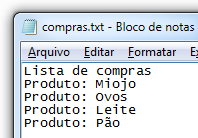 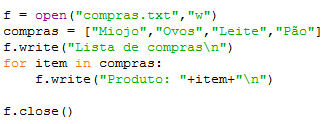 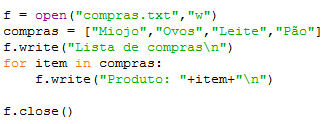 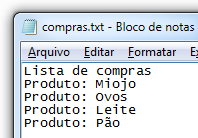 Escrita/Leitura em Arquivos
Uma vez aberto um arquivo, podemos ler ou escrever nele
Para tanto, a linguagem Python conta com uma série de funções de escrita/leitura que variam de funcionalidade para atender as diversas aplicações
Todas as funções que serão vistas trabalham com a 	escrita/leitura de strings.
Cabe ao programador tratar os dados que escritos/lidos 	do arquivo.
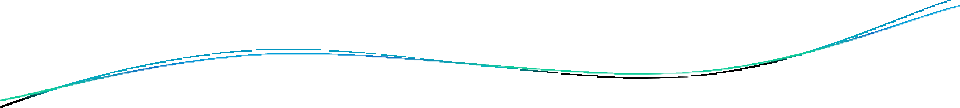 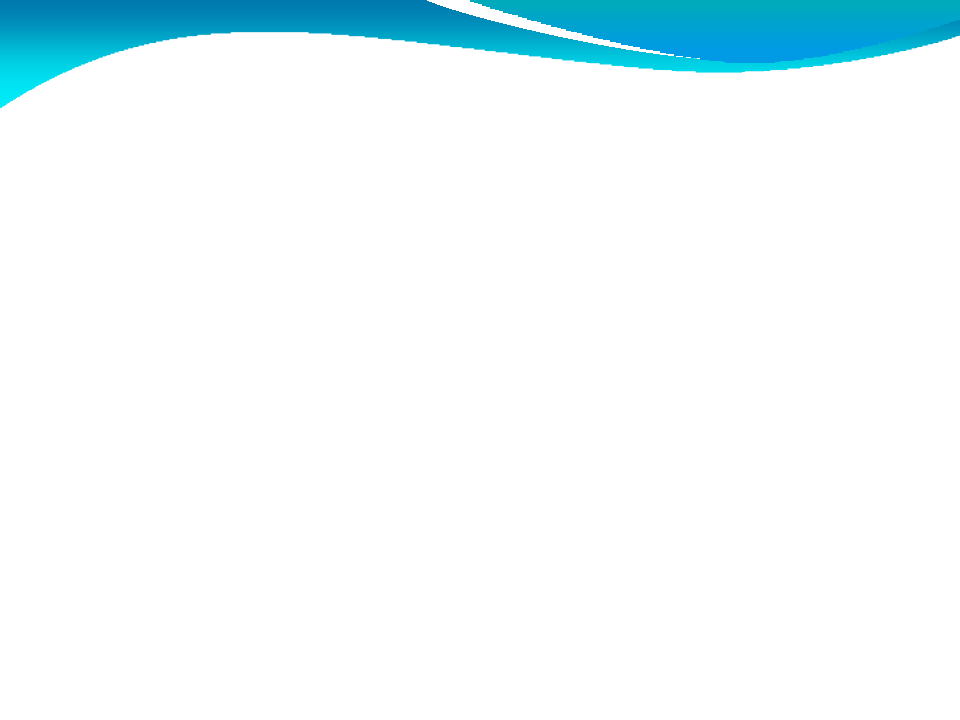 Posição do arquivo
Ao se trabalhar com arquivos, existe uma espécie de posição onde estamos dentro do arquivo. É nessa posição onde será lido ou escrito o próximo caractere ou cadeia de caracteres
Quando utilizando o acesso sequencial, raramente é necessário modificar essa posição
Após cada leitura, a posição no arquivo é 	automaticamente atualizada para a próxima posição a 	ser lida
Após cada escrita, a posição no arquivo é 	automaticamente atualizada para a próxima posição a 	ser escrita
Escrita em Arquivos
Para escrever em um arquivo usa-se a função write(). Forma geral:

objeto-file.write(string)

Esta função recebe como parâmetro uma cadeia de caracteres (string) que será escrita no arquivo aberto especificado por objeto-file
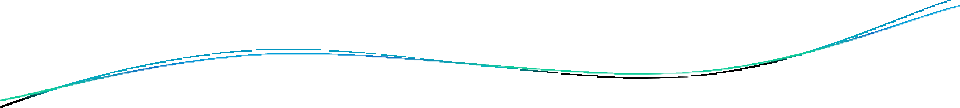 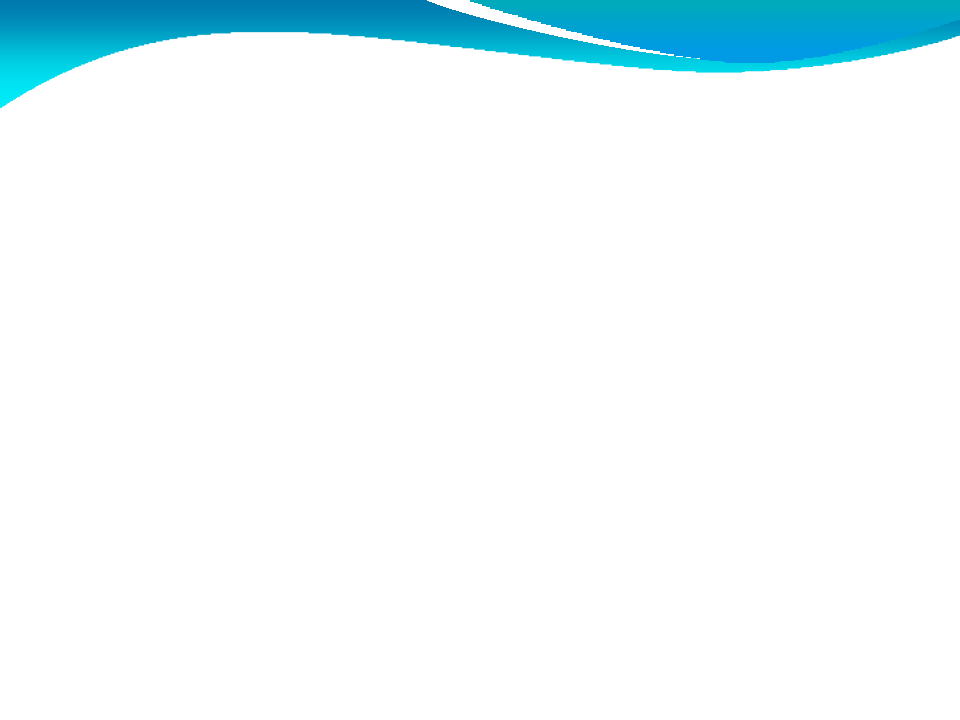 Escrita em Arquivos
A função write()
Exemplo
permite gravar strings contendo qualquer tipo de dado, inclusive dados formatados e sequências de escape
Cabe então ao 	programador colocar os 	dados a serem gravados 	dentro da string
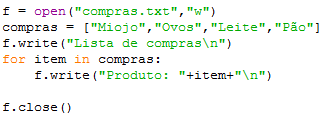 Saída
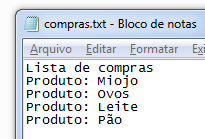 Leitura em Arquivos
Enquanto para escrever em um arquivos utilizamos apenas a função write(), para ler temos várias opções
objeto-file.read()
objeto-file.read(n)
objeto-file.readline()
objeto-file.readlines()
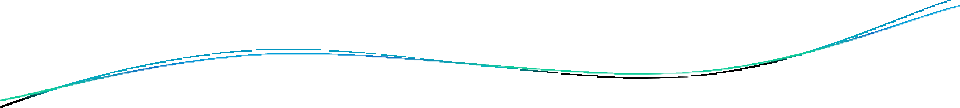 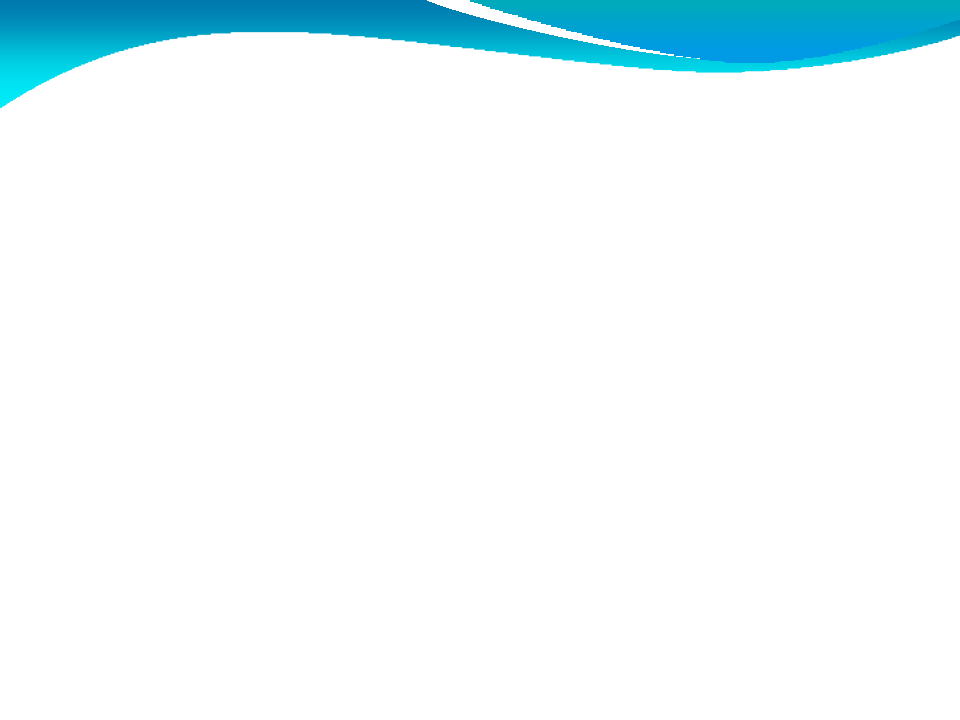 Leitura em Arquivos
A função read() lê todo o conteúdo de um arquivo aberto e armazena em uma string
Os dados serão lidos exatamente como estão salvos no arquivo, inclusive com as quebras de linhas.
Exemplo
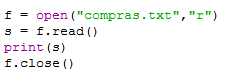 Saída
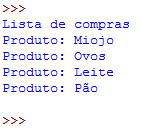 Leitura em Arquivos
A função read(N) lê apenas os N próximos caracteres de um arquivo aberto e armazena em uma string
Como na função read(), os dados serão lidos exatamente como estão salvos no arquivo, inclusive com as quebras de linhas.
Exemplo
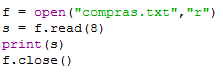 Saída
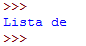 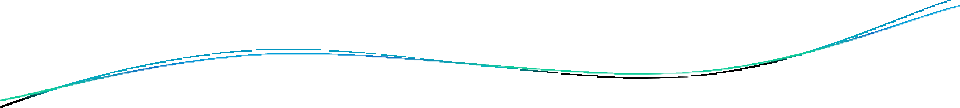 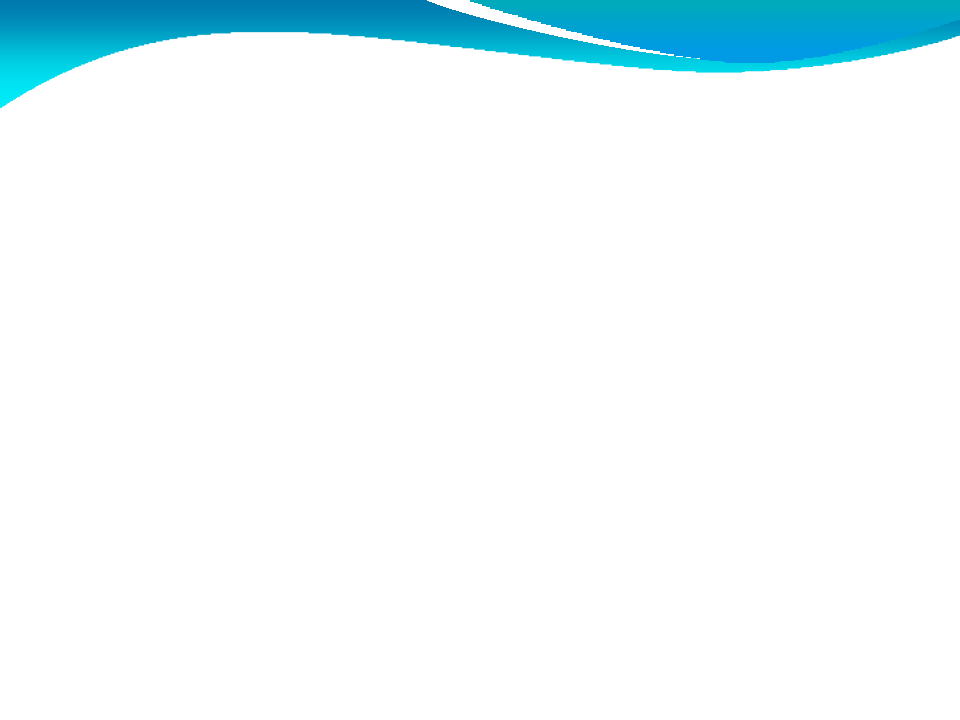 Leitura em Arquivos
A função readline() lê apenas uma linha de texto de um arquivo aberto e armazena em uma string
Essa função lê da posição atual no arquivo até encontrar um quebra de linha
O caractere de quebra de linha 	(\n) será armazenado dentro 	da string
Exemplo
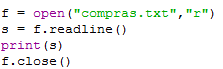 Saída
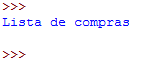 Leitura em Arquivos
A função readlines() lê todo o conteúdo de um arquivo aberto e armazena em uma lista de strings
O caractere de quebra de linha (\n) separa uma string da outra e será armazenado dentro da string
Saída
Exemplo
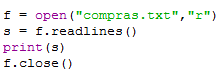 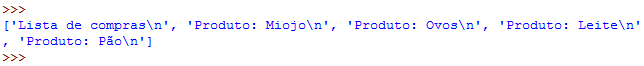 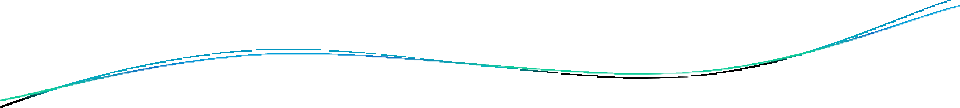 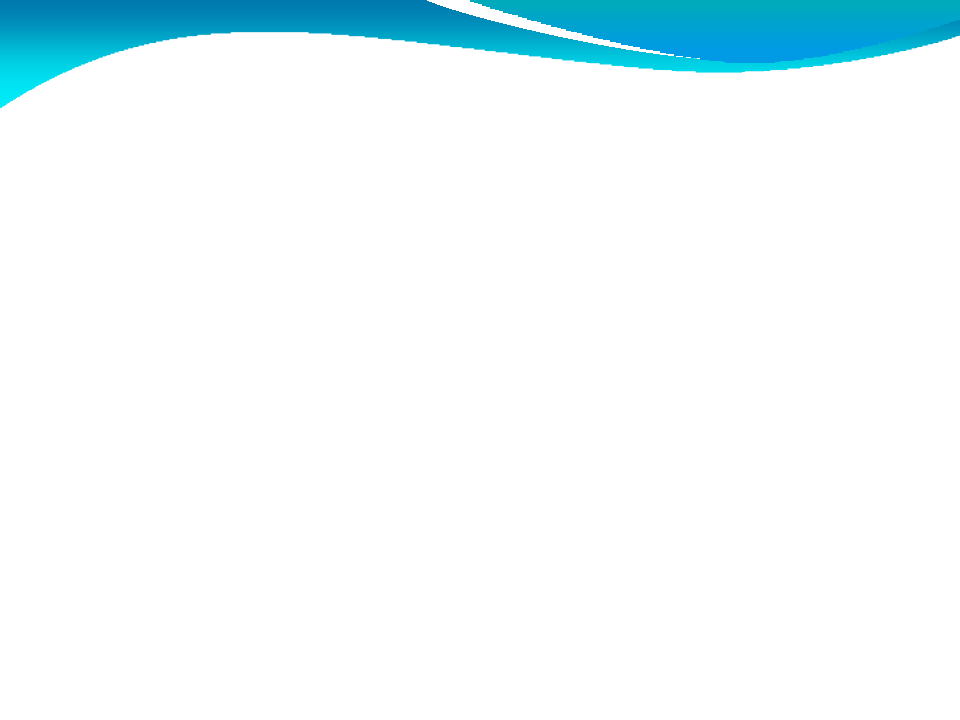 Lendo um arquivo até o final
Diferente de outras linguagens, Python não possui um teste de fim de arquivo (EOF, end of file)
Em Python, a indicação de final de arquivo se dá pela 	ausência de bytes retornada por uma função de leitura

Assim, a melhor maneira de se verificar se chegamos ao final do arquivo é testar se algo foi retornado pela função de leitura
Lendo um arquivo até o final
Exemplo
O teste de final de arquivo pode ser facilmente implementado com uma construção do tipo
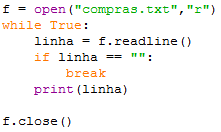 while True / break
Saída
Basicamente, criamos um laço infinito (while True) e sempre que a leitura retorna nada interrompemos o laço (break)
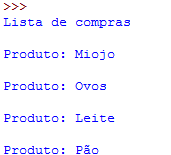 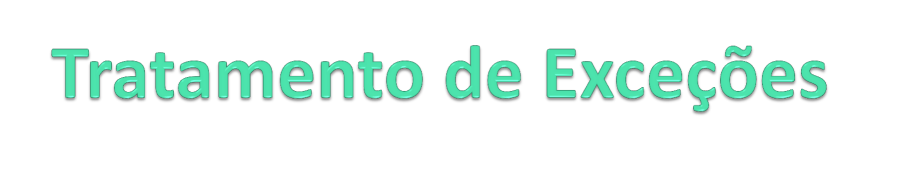 Tratamento de erros e exceções
Nenhum sistema é perfeito. Todo sistema está sujeito a ações que causam anomalias
Divisão por zero, raíz quadrada de um número negativo,
abrir um arquivo que não existe

Em algum momento qualquer sistema terá que tratar uma exceção, e é melhor ele estar preparado para isso
Ou o usuário terá seu sistema encerrado de forma 	inesperada
Ou receberá uma mensagem incompreensível
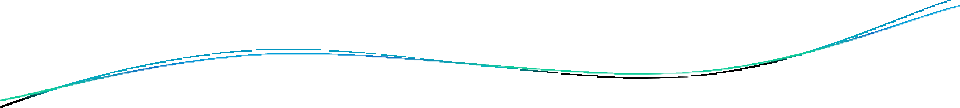 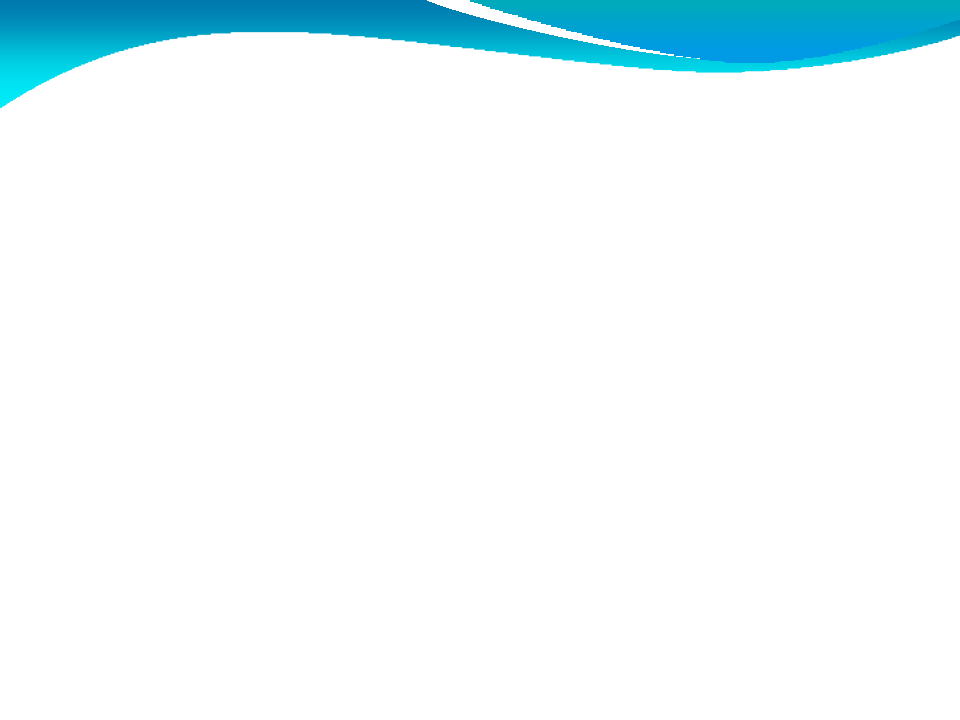 Instruções try-except
Uma forma de apanhar os erros e exceções que podem ocorrer no nosso programa Python é usar o comando try-except
Forma geral
Tratar uma determinada exceção
Tratar qualquer exceção
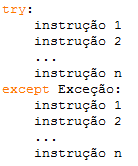 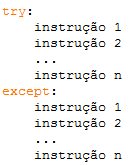 Instruções try-except
Um bloco try delimita um segmento do programa onde alguma coisa errada pode acontecer
Já o bloco except contém o código que será executado
se a exceção ocorrer
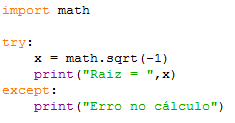 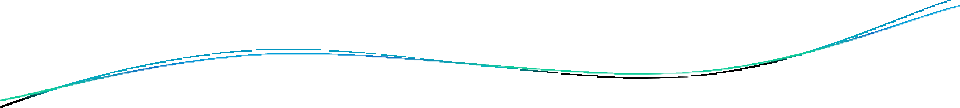 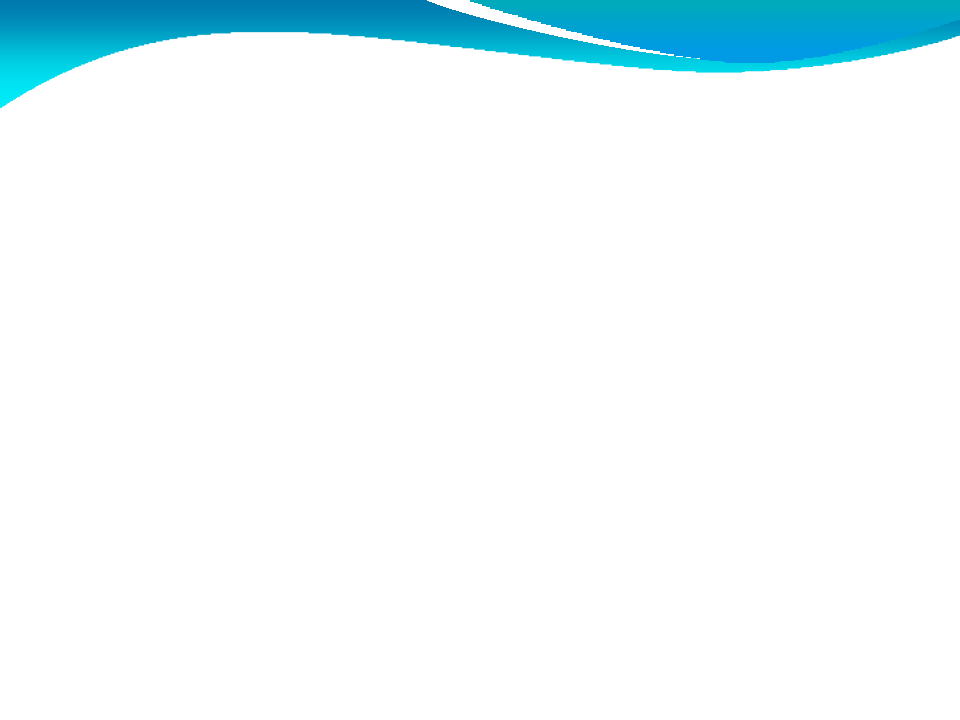 Instruções try-except
Um bloco try pode possuir mais de um bloco except
Nesse caso, cada bloco except pode tratar um tipo de exceção específica
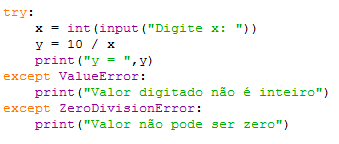 Instruções try-except
Algumas exceções já pré-definidas
IOError
Erros de leitura/escrita de arquivos
ValueError
Parâmetros fora do domínio (exemplo, sqrt(-1))
IndexError
Índice fora de limites
TypeError
Erro de tipos
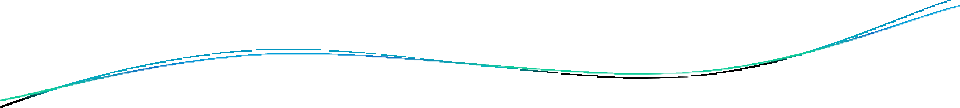 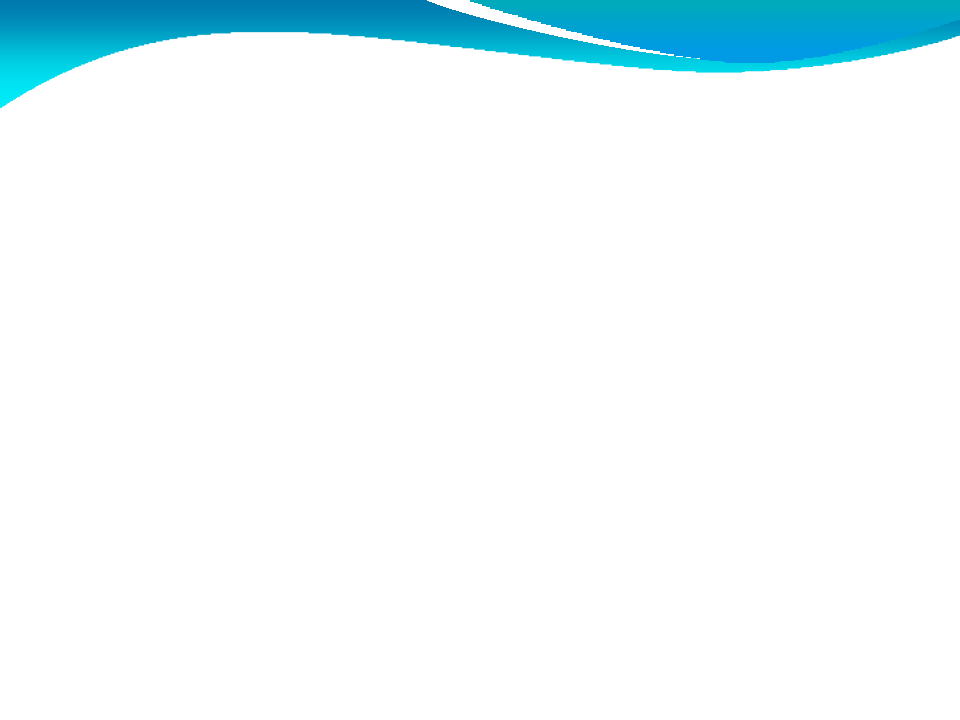 Instruções try-finally
A instrução try-finally é similar a try-except
A instrução finally sempre é executada
O código que estiver no bloco finally sempre será 	executado, independentemente se ocorre ou não uma 	exceção
Forma geral
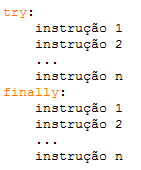 Instruções try-finally
A instrução finally é muito útil quando queremos liberar algum recurso utilizado, como fechar arquivo
Assim, mesmo que dê erro na leitura do arquivo, o
mesmo será fechado.
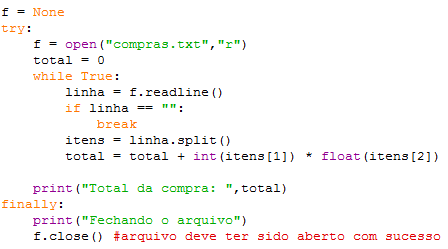 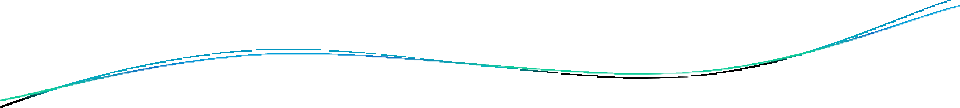 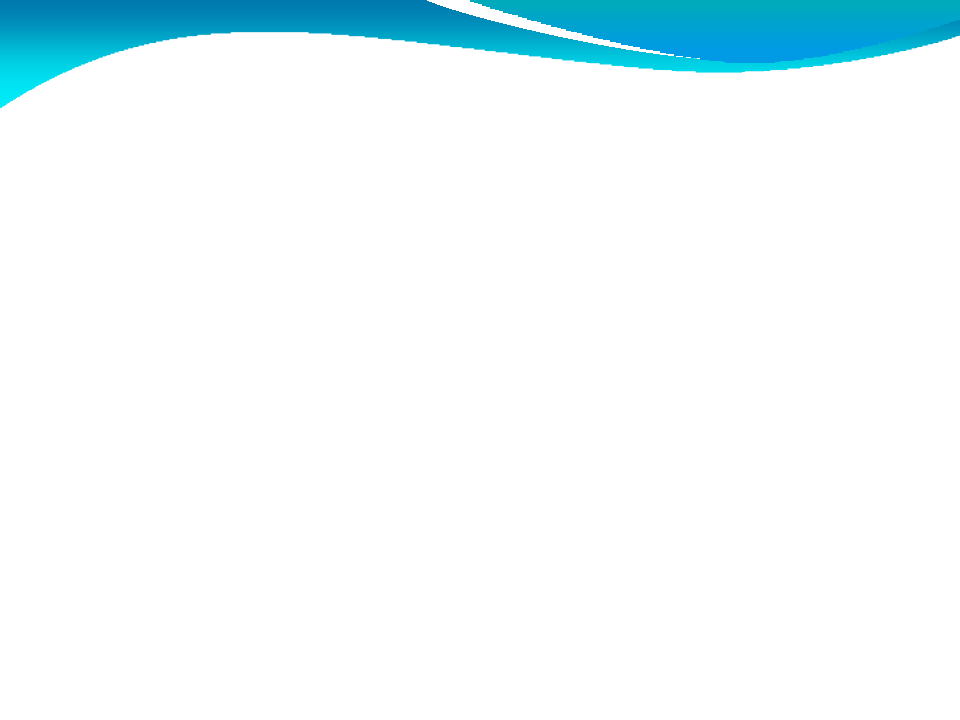 Instruções try-finally
Pode-se ainda usar as instruções try, except e finally
em conjunto
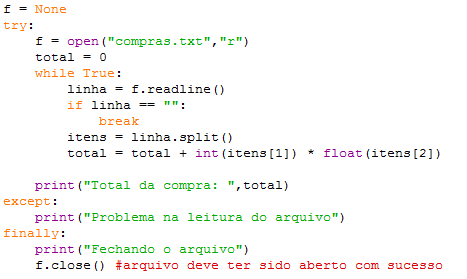 Material Complementar
Vídeo Aulas
Aula 34 - Arquivos: definição
https://youtu.be/1ZFe-OqMB28
Aula 35 - Arquivos: abrindo e fechando
https://youtu.be/vtc5P6V_8t8
Aula 36 - Arquivos: leitura e escrita
https://youtu.be/VscBZSm4K10
Aula 37 - Tratamento de erros e exceções
https://youtu.be/FxCEHvk3SjI